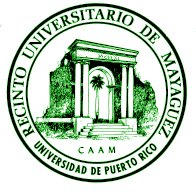 ICOM 4035 – Data StructuresLecture 11 – Map ADT
Manuel Rodriguez Martinez 
Electrical and Computer Engineering
University of Puerto Rico, Mayagüez
©Manuel Rodriguez – All rights reserved
Lecture Organization
Part I – Introduction to the Map ADT

Part II – Design and implementation of a Map using linked List
M. Rodriguez-Martinez
ICOM 4035
2
Objectives
Introduce the concept of a Map
Key-Value Store

Discuss the application of Maps

Understand the design and implementation of a map using linked lists

Provide motivating examples
M. Rodriguez-Martinez
ICOM 4035
3
Companion videos
Lecture11 videos
Contains the coding process associated with this lecture
Shows how to build the interfaces, concrete classes, and factory classes mentioned here
M. Rodriguez-Martinez
ICOM 4035
4
Part I
Introduction to the Map ADT
M. Rodriguez-Martinez
ICOM 4035
5
Map ADT
Map :
collection of items that can be retrieved through a key
Stores key-value pairs : (key, value)
Key represents a unique identifier for each item
Each item has its key
repetitions are not allowed
Similar to mathematical functions
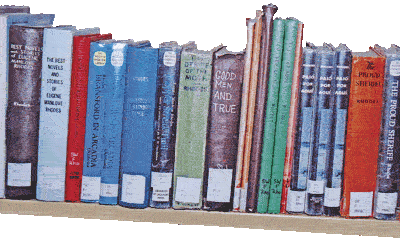 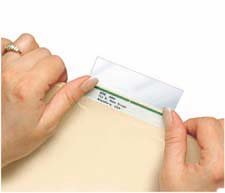 Books with 
id tags
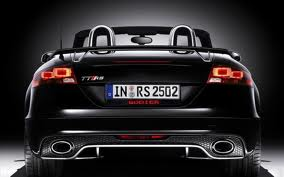 Car with license
plate
Folder with label
M. Rodriguez-Martinez
ICOM 4035
6
Map: Keys and Values
Keys:
Attributes that uniquely identify values stored
Values:
Data to be stored in the map
Simple values
Complex objects
Bob
21
LA
Jil
24
NY
Li
19
SF
Apu
41
NY
Amy
18
SF
Student Map
M. Rodriguez-Martinez
ICOM 4035
7
Accessing data in Map
key
Name
Age
City
Bob
21
LA
Jil
24
NY
Li
19
SF
Student records
Apu
41
NY
Amy
18
SF
Records can be
fetched based on key
M.get(Apu)
Apu
41
NY
Student Map
M. Rodriguez-Martinez
ICOM 4035
8
Adding data to Map
key
Name
Age
City
Bob
21
LA
Jil
24
NY
Li
19
SF
Student records
Apu
41
NY
Amy
18
SF
Records can be
added and marked 
with key
Moe
32
SJ
Student Map
put (Moe, {Moe, 32, SJ})
M. Rodriguez-Martinez
ICOM 4035
9
Modeling map with a list
Jil
24
NY
Bob
21
LA
Li
19
SF
Apu
41
NY
Amy
18
SF
Elements in the list are the values
The keys must be extracted from the values
Method 1: value implement an interface with a method to get a key
Method 2: map includes an class whose instances are able to extract a key from the value
Difference classes for different values
M. Rodriguez-Martinez
ICOM 4035
10
Operations in the Map
size() – number of elements
isEmpty() – determine if the map is empty
get(key) – returns the value associated with a key
put(key, value) – adds a new value to the map with a given key (overwrites old one)   
remove(key) – removes the value with the given key from map
makeEmpty() – removes all values from map
containsKey(key) – determines if there is a value with the given key
getKeys() – returns a list with all keys in the map
getValue() – returns a list with all values in the map
M. Rodriguez-Martinez
ICOM 4035
11
Uses of Maps
Databases
Key-value pair stores (CouchDB, MongoDB, Hive, etc)
Value – record in the database
Key – identifier of the record
Jil
24
NY
Bob
21
LA
Li
19
SF
Apu
41
NY
Amy
18
SF
M. Rodriguez-Martinez
ICOM 4035
12
Uses of Maps (2)
{
    "firstName": "John",
    "lastName": "Smith",
    "age": 25,
    "address": {
        "streetAddress": "21 2nd Street",
        "city": "New York",
        "state": "NY",
        "postalCode": "10021"
    },
    "phoneNumber": [
        {
            "type": "home",
            "number": "212 555-1234"
        },
        {
            "type": "fax",
            "number": "646 555-4567"
        }
    ]
}
Processing web data with Javascript and JSON
Format is 
<key> : <value>
JSON data string is parsed into a map
You can then access the values based on the attribute names (keys)
JSON
File
M. Rodriguez-Martinez
ICOM 4035
13
Part II
Part II – Design and implementation of a Map using linked List
M. Rodriguez-Martinez
ICOM 4035
14
Implement a Map with a Linked List
Linked list becomes private field of Map
Jil
24
NY
Bob
21
LA
Li
19
SF
Apu
41
NY
Amy
18
SF
Map
currentSize = 5
Methods
M. Rodriguez-Martinez
ICOM 4035
15
Getting the Key: Force Interface
Method 1
values of Map must implement an interface with a method to get the Key 
Problem: What about String, Integer, or other pre-existing classes
Person
Car
String
???
<<interface>>
Keyable
M. Rodriguez-Martinez
ICOM 4035
16
Getting the Key: Key Extractor class
Method 2 (preferred):
Instances of map must include a mechanism to extract the key of value – key extractor
Typically a object that does this job
One extractor for each different type of value
Some extractors might work for several values
PersonKeyExtractor
CarKeyExtractor
StringKeyExtractor
<<interface>>
KeyExtractor
M. Rodriguez-Martinez
ICOM 4035
17
Example Extractors
KeyExtractor exposes:
getKey() Method
PersonKeyExtractor:
public String getKey (Person P){
return P.getSocialSecurity();
}
CarKeyExtractor:
public String getKey(Car C){
return C.getLicensePlate();
}
StringKeyExtractor:
public String getKey
(String S){
return S;
}
IntegerKeyExtractor:
public Integer getKey (Integer I){
return I;
}
M. Rodriguez-Martinez
ICOM 4035
18
Map Operations: get
key
Name
Age
City
Bob
21
LA
Jil
24
NY
Li
19
SF
Student records
Apu
41
NY
Amy
18
SF
Records can be
fetched based on key
get(Apu)
Apu
41
NY
Student Map
M. Rodriguez-Martinez
ICOM 4035
19
Map Operations: get
M.get(“Li”)
Element found
Map
Jil
24
NY
Bob
21
LA
Li
19
SF
Apu
41
NY
Amy
18
SF
currentSize = 5
If not empty, loop thru list until an element with given key is found
If empty return null
Complexity: O(n), n = M.size()
M. Rodriguez-Martinez
ICOM 4035
20
Map operations: put
key
Name
Age
City
Bob
21
LA
Jil
24
NY
Li
19
SF
Student records
Apu
41
NY
Amy
18
SF
Records can be
added and marked 
with key
Moe
32
SJ
Student Map
M.put (Moe, {Moe, 32, SJ})
M. Rodriguez-Martinez
ICOM 4035
21
Map Operations: put(2)
M.put (“Moe”, {Moe, 32, SJ})
Map
Jil
24
NY
Bob
21
LA
Li
19
SF
Apu
41
NY
Amy
18
SF
Moe
32
SJ
currentSize =
6
5
M. Rodriguez-Martinez
ICOM 4035
22
Map Operations: put(3)
M.put (“Moe”, {Moe, 32, SJ})
Map
Jil
24
NY
Bob
21
LA
Li
19
SF
Apu
41
NY
Amy
18
SF
Moe
32
SJ
currentSize = 6
If map has value with that key, erase it
Add a new node with the new element at position 0 in the list
Complexity: O(n), n = M.size()
Need to search map to see if value with same key exists
M. Rodriguez-Martinez
ICOM 4035
23
Map Operations: remove
key
Name
Age
City
Bob
21
LA
Jil
24
NY
Li
19
SF
Student records
Apu
41
NY
Amy
18
SF
Records can be
removed based on key
remove (Apu)
Apu
41
NY
Student Map
M. Rodriguez-Martinez
ICOM 4035
24
Map Operations: remove
Map
Jil
24
NY
Bob
21
LA
Li
19
SF
Apu
41
NY
Amy
18
SF
currentSize=
4
5
M.remove(“Apu”)
M. Rodriguez-Martinez
ICOM 4035
25
Map Operations: remove (3)
Map
Jil
24
NY
Bob
21
LA
Li
19
SF
Amy
18
SF
currentSize = 5
First find position i of element within list
Then erase element at that position I 
Return null if not found
Complexity: O(n), n= M.size()
M. Rodriguez-Martinez
ICOM 4035
26
Easy Operations
containsKey(key)
return this.get(key) != null
Complexity: O(n), n = M.size() (see all elements)
getKeys()
Create a new list and add the key of every value
Complexity: O(n), n = M.size() (see all elements)
getValues()
Create a new list and add every value to it
Complexity: O(n), n = M.size() (see all elements)
M. Rodriguez-Martinez
ICOM 4035
27
Easy operations (2)
size()
Return the size of list
Complexity: O(1)
isEmpty()
Return size() == 0 
Complexity: O(1)
makeEmpty()
Call clear() on the list
Complexity: O(n), n = M.size()
M. Rodriguez-Martinez
ICOM 4035
28
Summary
Introduced the concept of a map
Data store organized based on key and values
Key – unique identifier for the value
Map must have a way to extract keys from values
Discussed some application of maps
Storing/Fetching data from files/databases
Managing web data in JSON format 
Described design and implementation with
linked lists (as private field)
M. Rodriguez-Martinez
ICOM 4035
29
Questions?
Email:
manuel.rodriguez7@upr.edu
M. Rodriguez-Martinez
ICOM 4035
30